REVIEW OF ELECTRODYNAMICS
Imrana Ashraf Zahid
Quaid-i-Azam University Islamabad Pakistan
Preparatory School to Winter College on Optics: 8rd  February - 12th  February 2016
Layout
Electrostatic : Revisited
Magneto- static : Revisited
Introduction to Maxwell’s equations
Maxwell’s correction to Ampere’s law
Maxwell’s equations in vacuum
Maxwell’s equations inside matter
12-Feb-16
2
Nomenclature
E = Electric field
D = Electric displacement
B = Magnetic flux density
H = Auxiliary field
= Charge density
j = Current density
0 (permeability of free space) = 410-7T-m/A 
0 (permittivity of free space) = 8.85410-12N-m2/ C2 
c (speed of light) = 2.99792458108 m/s
12-Feb-16
3
Introduction
Electrostatics

Electrostatic field : Stationary charges produce electric fields that are constant in time. The theory of static charges is called electrostatics.
	Stationary charges          Constant Electric field;
12-Feb-16
4
Test Charge
Source Charge
Electrostatic :Revisited
Coulombs Law
Permittivity of free space
12-Feb-16
5
The Electric Field
Field Point
- the electric field of the source charges.
Physically E(P) Is force per unit charge exerted on a test charge placed at P.
12-Feb-16
The Electric Field
is the line charge density
is the surface charge density
12-Feb-16
The Electric Field
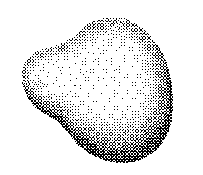 is the volume charge density
12-Feb-16
8
Electric Potential
The work done in moving a test charge Q in an electric field from point P1 to P2 with a constant speed.
negative sign - work done is against the field.
For any distribution of fixed charges.
The electrostatic field is conservative
12-Feb-16
Electric Potential
Stokes’s Theorem gives
where V is Scalar Potential
The work done in moving a charge Q from infinity to a point P2 where potential is V
V = Work per unit charge
	= Volts = joules/Coulomb
12-Feb-16
10
Electric Potential
Field due to a single point charge q at origin
12-Feb-16
11
Gauss’s Law
Differential form of Gauss’s Law
Poisson’s Equation
Laplace's Equation
12-Feb-16
12
Electrostatic Fields in Matter
Matter: Solids, liquids, gases, metal, wood and glasses - behave differently in electric field.
Two Large Classes of Matter
Conductors
 Dielectric
Conductors: Unlimited  supply of free charges.
Dielectrics:
Charges are attached to specific atoms or molecules- No free charges. 
Only possible motion - minute displacement of positive and negative charges in opposite direction.
Large fields- pull the atom apart completely (ionizing it).
12-Feb-16
13
Polarization
A dielectric with charge displacements or induced dipole moment is said to be polarized.
E
E=0
+
+
+
+
+
+
+
Induced Dipole Moment
The constant of proportionality α is called the atomic polarizability
P ≡ dipole moment per unit volume
12-Feb-16
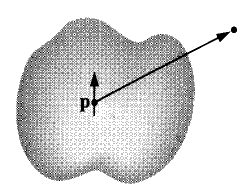 The Field of a Polarized Object
Potential of single dipole p is
Potential due to dipoles in the dielectric
12-Feb-16
15
The Field of a Polarized Object
Bound charges at surface
Bound charges in volume
The total field is field due to bound charges plus due to free charges
12-Feb-16
16
Gauss’s law in Dielectric
Effect of polarization is to produce accumulations of bound charges.
The total charge density
From Gauss’s law
-Free charges enclosed
Displacement vector
12-Feb-16
17
Magneto-statics
Magnetostatics

Steady current produce magnetic fields that are constant in time. The theory of constant current is called magnetostatics.


Steady currents                      Constant Magnetic field;
12-Feb-16
18
Magnetic Forces
Lorentz Force
The magnetic force on a segment of current carrying wire is
12-Feb-16
19
Equation of Continuity
The current crossing a surface S can be written as
Charge is conserved whatever flows out must come at the expense of that remaining inside - outward flow decreases the charge left in v
This is called equation of continuity
12-Feb-16
20
Equation of Continuity
In Magnetostatic steady currents flow in the wire and its magnitude I must be the same along the line- otherwise charge would be pilling up some where and current can not be maintained indefinitely.
In Magnetostatic and equation of continuity
Steady Currents: The flow of charges that has been going on forever - never increasing - never decreasing.
12-Feb-16
21
Magnetostatic and Current Distributions
Biot and Savart Law
is an element of length.
vector from source to point p.
Permeability of free space.
Unit of B = N/Am = Tesla (T)
12-Feb-16
22
Biot and Savart Law for Surface and Volume Currents
For Surface Currents
For Volume Currents
12-Feb-16
23
Force between two parallel wires
The magnetic field at (2) due to current I1 is
Points inside
Magnetic force law
12-Feb-16
24
Force between two parallel wires
The total force is infinite but force per unit length is
If currents are anti-parallel the force is repulsive.
12-Feb-16
25
Straight line currents
The current is out of the page
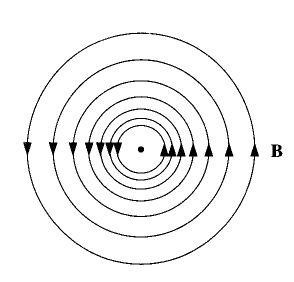 The integral of B around a circular path of radius s, centered at the wire is
For bundle of straight wires. Wire that passes through  loop contributes only.
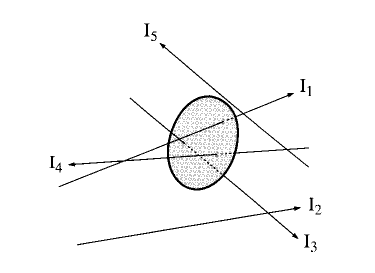 Applying Stokes’ theorem
12-Feb-16
26
Divergence and Curl of B
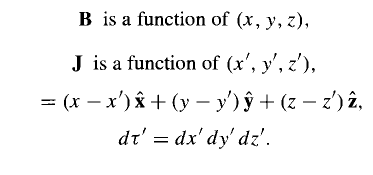 Biot-Savart law for the general case of a volume current reads
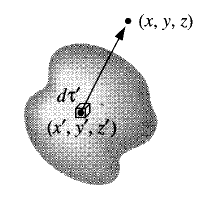 and
12-Feb-16
27
Ampere’s Law
Ampere’s law
Integral form of Ampere’s law
Using Stokes’ theorem
12-Feb-16
28
Vector Potential
The basic differential law of Magnetostatics
B is curl of some vector field called vector potential
Coulomb’s gauge
12-Feb-16
29
Magnetostatic Field in Matter
Magnetic fields- due to electrical charges in motion.
 Examine a magnet on atomic scale we would find tiny currents.
Two reasons for atomic currents.
 Electrons orbiting around nuclei.
 Electrons spinning on their axes.
Current loops form magnetic dipoles - they cancel each other due to random orientation of the atoms.
Under an applied Magnetic field- a net alignment of - magnetic dipole occurs- and medium becomes magnetically polarized or magnetized
12-Feb-16
30
Magnetization
If m is the average magnetic dipole moment per unit atom and N is the number of atoms per unit volume, the magnetization is define as
or
12-Feb-16
31
Magnetic Materials
Paramagnetic Materials
The materials having magnetization parallel to B are called paramagnets.
Diamagnetic Materials
The elementary moment are not permanent but are induced according to Faraday’s law of induction. In these materials magnetization is opposite to B.
Ferromagnetic Materials
Have large magnetization due to electron spin. Elementary moments are aligned in form of groups called domain
12-Feb-16
32
The Field of Magnetized Object
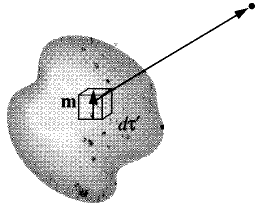 Using the vector potential of current loop
Bound Surface Current
Bound Volume Current
12-Feb-16
33
Ampere’s Law in Magnetized Material
where
Integral form
12-Feb-16
34
Faraday’s Law of Induction
Faraday’s Law - a changing -magnetic flux through circuit induces an electromotive force around the circuit.
Є – Induced emf
E – Induced electric field intensity
Differential form of Faraday’s law
12-Feb-16
Faraday’s Law of Induction
Induced Electric field intensity in terms of vector potential
V – Scalar potential
For steady currents
Induced emf in a system moving in a changing magnetic field
12-Feb-16
Maxwell’s Equations
Imrana Ashraf Zahid
Quaid-i-Azam University Islamabad Pakistan
Preparatory School to Winter College on Optics: 8rd  February - 12th  February 2016
Introduction to Maxwell’s Equation
In electrodynamics Maxwell’s equations are a set of four equations, that describes the behavior of both the electric and magnetic fields as well as their interaction with matter
Maxwell’s four equations express

How electric charges produce electric field (Gauss’s law)
The absence of magnetic monopoles
How currents and changing electric fields produces magnetic fields (Ampere’s law)
How changing magnetic fields produces electric fields (Faraday’s law of induction)
12-Feb-16
38
Electrodynamics Before Maxwell
Gauss’s Law

No name

Faraday’s Law

Ampere’s Law
12-Feb-16
Electrodynamics Before Maxwell
Apply divergence to (iii)
Apply divergence to (iv)
12-Feb-16
Electrodynamics Before Maxwell
The left hand side is zero, because divergence of a curl is zero.
The right hand side is zero for steady currents i.e., 


In electrodynamics from conservation of charge
is constant at any point in space which is wrong.
12-Feb-16
Maxwell’s Correction to Ampere’s Law
Consider Gauss’s Law
Displacement current
This result along with Ampere’s law and the conservation of charge equation suggest that there are actually two sources of magnetic field.
The current density and displacement current.
12-Feb-16
Maxwell’s Correction to Ampere’s Law
Amperes law with Maxwell’s correction
12-Feb-16
General Form of Maxwell’s Equations
Integral Form
Differential Form
12-Feb-16
44
Maxwell’s Equations in vacuum
The vacuum is a linear, homogeneous, isotropic and dispersion less medium
Since there is no current or electric charge is present in the vacuum, hence Maxwell’s equations reads as 
These equations have a simple solution in terms of traveling sinusoidal waves, with the electric and magnetic fields direction orthogonal to each other and the direction of travel
12-Feb-16
Maxwell’s Equations Inside Matter
Maxwell’s equations are modified for polarized and magnetized materials. For linear materials the polarization P and magnetization M is given by
And the D and B fields are related to E and H by
12-Feb-16
Maxwell’s Equations Inside Matter
For polarized materials we have bound charges in addition to free charges
For magnetized materials we have bound currents
12-Feb-16
Maxwell’s Equations Inside Matter
In electrodynamics any change in the electric polarization involves a flow of bound charges resulting in polarization current JP
Polarization current density is due
to linear motion of charge when the 
Electric polarization changes
12-Feb-16
Maxwell’s Equations Inside Matter
Maxwell’s equations inside matter are written as
12-Feb-16
Maxwell’s Equations Inside Matter
In non-dispersive, isotropic media ε and µ are time-independent scalars, and Maxwell’s equations reduces to
12-Feb-16
Maxwell’s Equations Inside Matter
In uniform (homogeneous) medium ε and µ are independent of position-   Maxwell’s equations reads as
Generally, ε and µ can be rank-2 tensor (3X3 matrices) describing  anisotropic materials.
12-Feb-16
Potential Formulation of Electrodynamics 1
In electrostatic
Putting this in Faraday’s Law
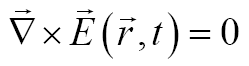 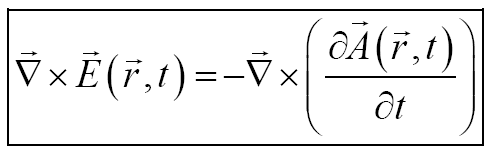 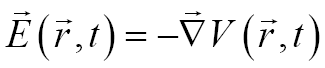 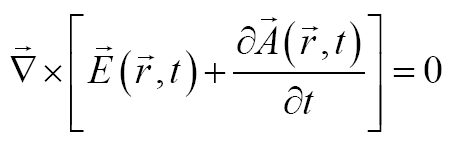 In electrodynamics
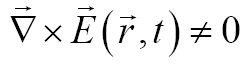 But
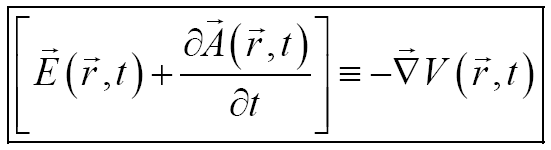 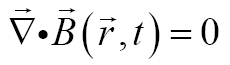 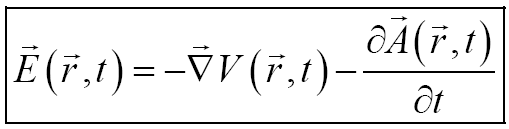 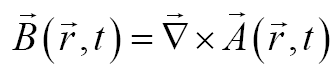 12-Feb-16
Potential Formulation of Electrodynamics 2
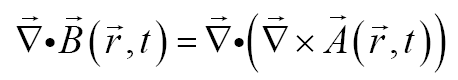 and from
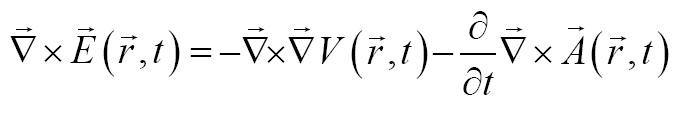 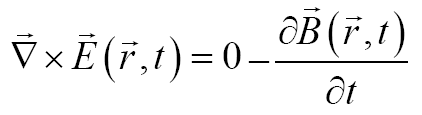 Explain Maxwell’s ii and iii Equations
12-Feb-16
53
Potential Formulation of Electrodynamics 3
Now consider Maxwell’s i and iv equations
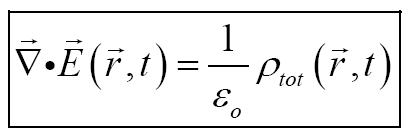 As
Gauss’s Law
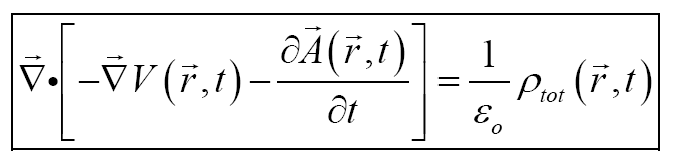 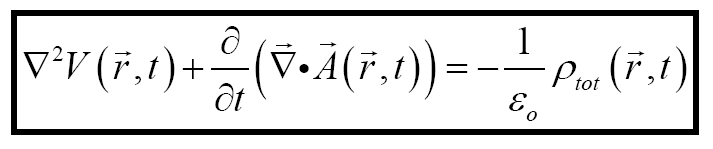 This replaces Poisson’s Equation in electrodynamics
12-Feb-16
Potential Formulation of Electrodynamics 4
Now consider Ampere’s Law:
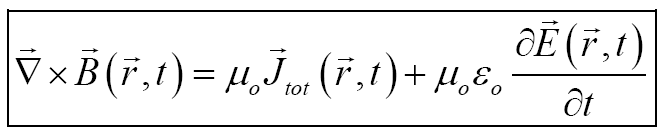 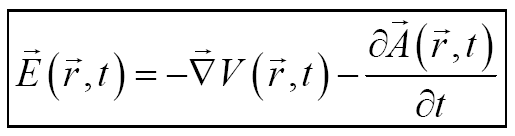 with:
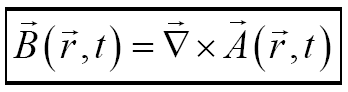 and:
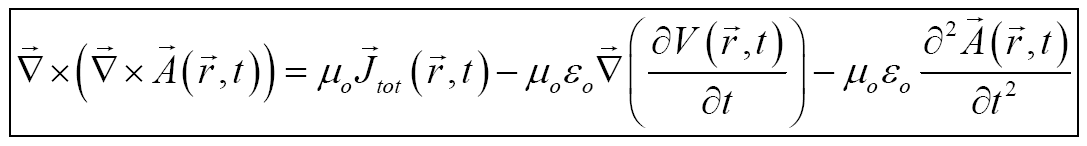 12-Feb-16
55
Potential Formulation of Electrodynamics 5
Using vector identity:
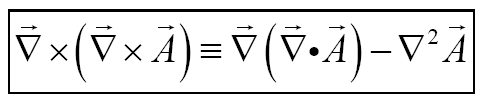 Re-arranging:
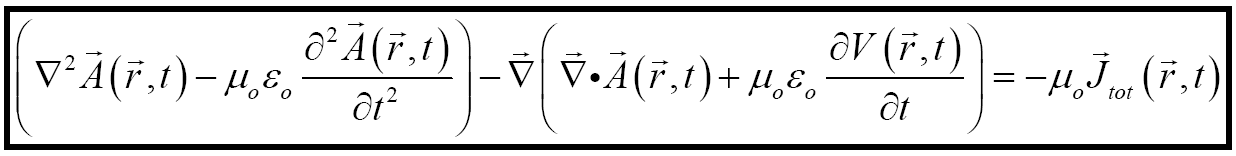 These equation carry all information in Maxwell’s Equations
12-Feb-16
56
Potential Formulation of Electrodynamics 6
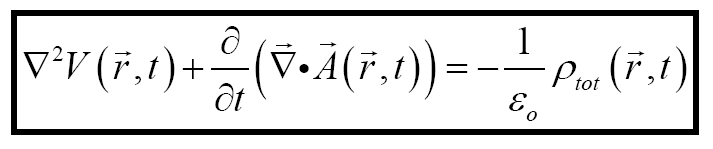 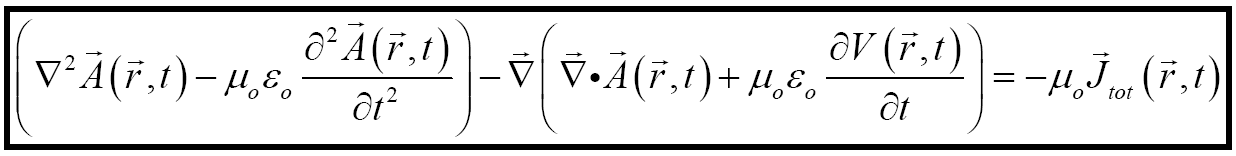 Four Maxwell’s equations reduced to two equations using potential formulation. 
Potentials V and A are not uniquely defined by above equations.
12-Feb-16
57
Coulomb’s and Lorentz Gauges
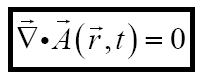 Coulomb Gauge
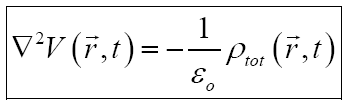 Using this we get
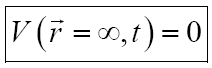 It is Poisson’s equation, setting
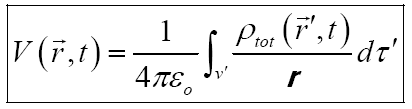 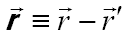 we get
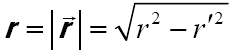 Scalar potential is easy to calculate in Coulomb’s gauge but vector potential is difficult to calculate
12-Feb-16
58
Coulomb’s Gauge
The differential equations for V and A in Coulombs gauge reads
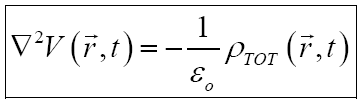 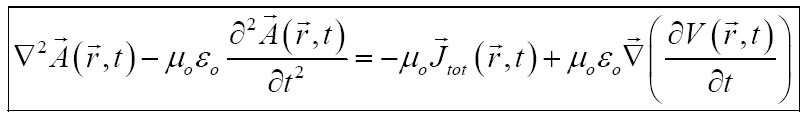 12-Feb-16
59
Lorentz Gauge
The Lorentz gauge:
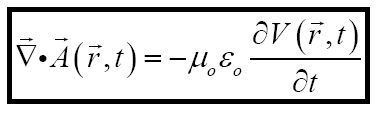 This is design to eliminate the middle term in eqn. for A
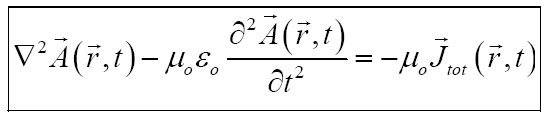 And equation for V will become
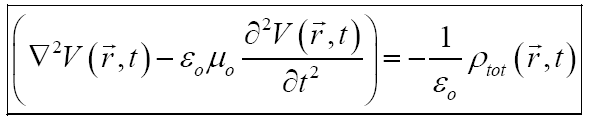 12-Feb-16
60
Lorentz Gauge
The Lorentz gauge treats V and A on equal footing. The same differential operator
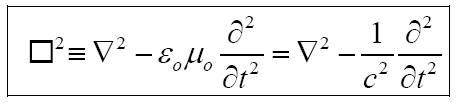 called  the d’Alembertian
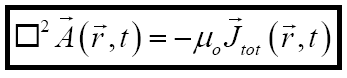 and
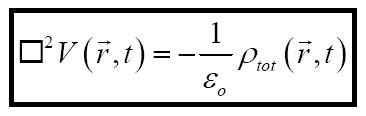 12-Feb-16
61
Maxwell’s Equations and Boundary Conditions at Interfaces in Matter
Maxwell’s equations in integral form:
Gauss’ Law:
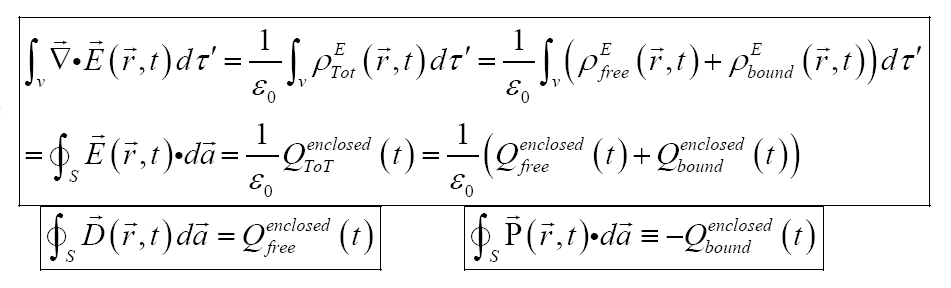 12-Feb-16
Maxwell’s Equations and Boundary Conditions at Interfaces in Matter
No Magnetic Monopoles:
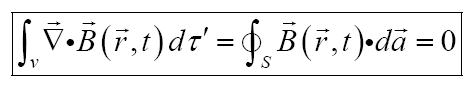 Faraday’s Law:
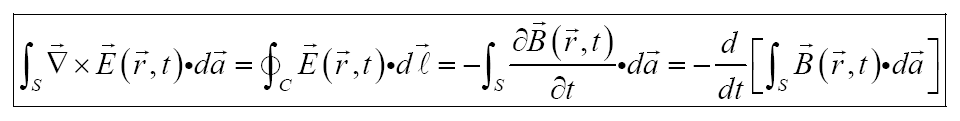 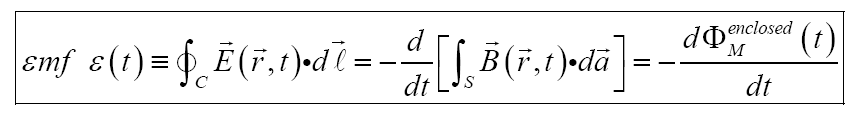 12-Feb-16
Maxwell’s Equations and Boundary Conditions at Interfaces in Matter
Ampere’s Law:
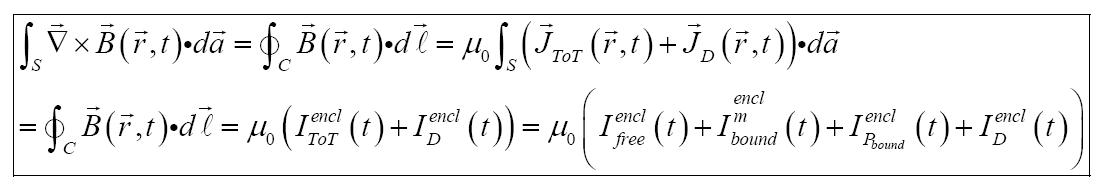 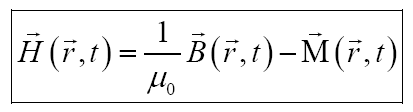 Auxiliary Relation:
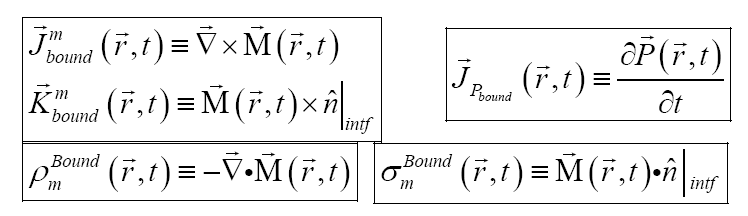 12-Feb-16
Maxwell’s Equations and Boundary Conditions at Interfaces in Matter
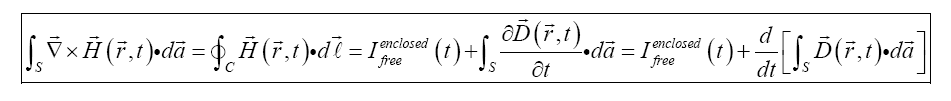 1) Apply the integral form of Gauss’ Law at a dielectric interface/boundary using  infinitesimally thin Gaussian pillbox extending slightly into dielectric material on either side of interface:
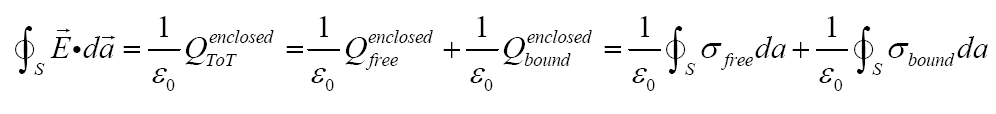 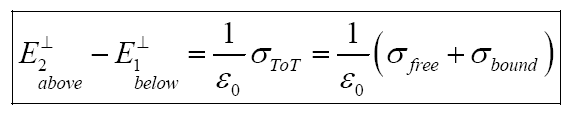 (at interface)
Gives:
12-Feb-16
Maxwell’s Equations and Boundary Conditions at Interfaces in Matter
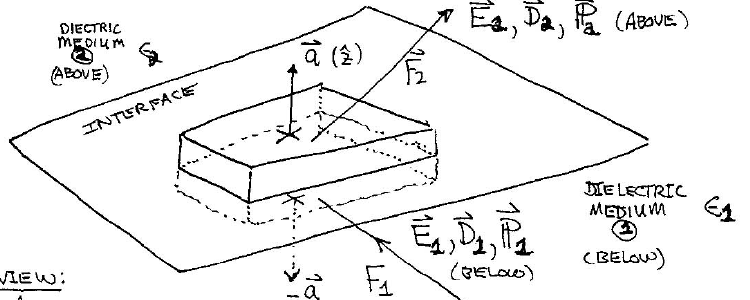 12-Feb-16
66
Maxwell’s Equations and Boundary Conditions at Interfaces in Matter
The positive direction is from medium 1 (below) to medium 2 (above)
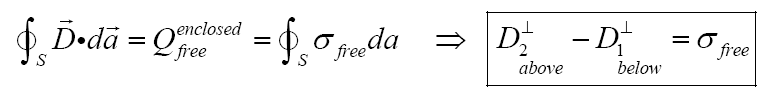 (at interface)
Likewise:
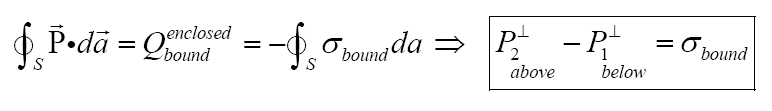 (at interface)
12-Feb-16
Maxwell’s Equations and Boundary Conditions at Interfaces in Matter
Similarly, for
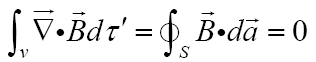 (no magnetic monopoles), then at an interface:
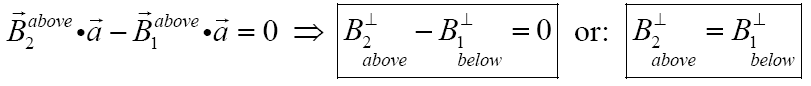 (at interface)
12-Feb-16
Maxwell’s Equations and Boundary Conditions at Interfaces in Matter
3) For Faraday’s Law: EMF,
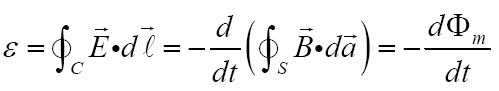 At interface between two different media, taking a closed contour C of width l extending slightly into the material on either side of interface.
12-Feb-16
Maxwell’s Equations and Boundary Conditions at Interfaces in Matter
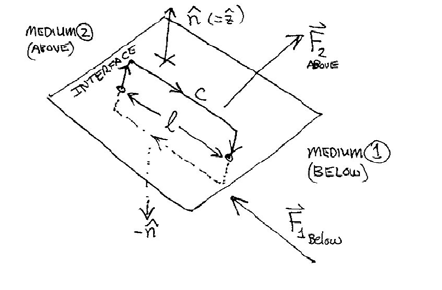 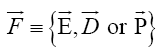 where
12-Feb-16
70
Maxwell’s Equations and Boundary Conditions at Interfaces in Matter
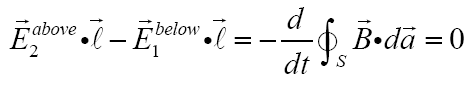 (in limit area of contour loop → 0, magnetic flux enclosed → 0)
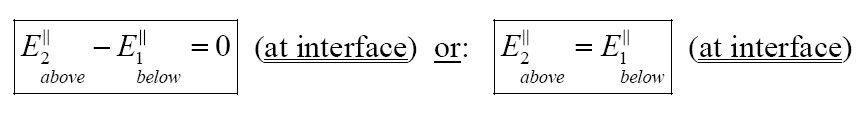 12-Feb-16
Maxwell’s Equations and Boundary Conditions at Interfaces in Matter
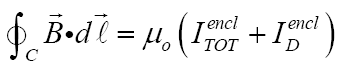 4) Finally, for Ampere’s Law:
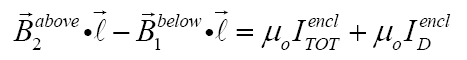 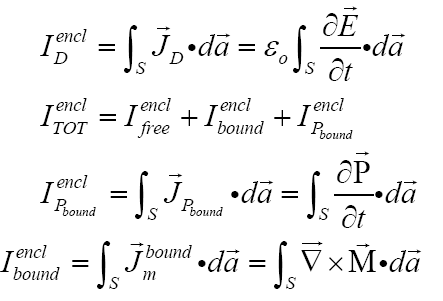 12-Feb-16
Maxwell’s Equations and Boundary Conditions at Interfaces in Matter
Where
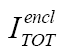 = TOTAL current (free + bound + polarization) passing through enclosing Amperian loop contour C
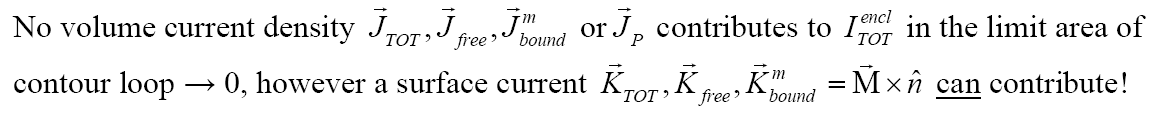 In the limit that the enclosing Amperian loop contour C shrinks to zero height above/below interface- the enclosed area of loop contour → 0,
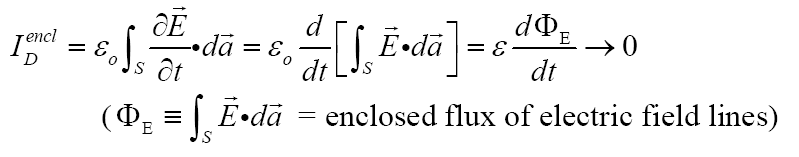 Then:
12-Feb-16
Maxwell’s Equations and Boundary Conditions at Interfaces in Matter
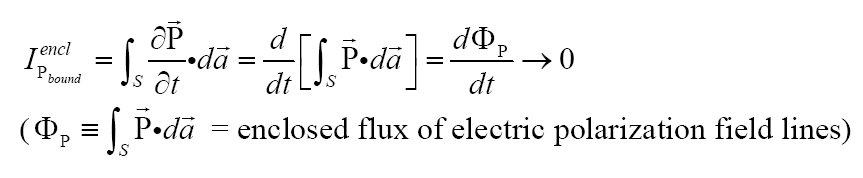 Similarly:
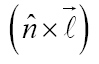 If     is unit normal/perpendicular to interface, note that             is normal/perpendicular to plane of the Amperian loop contour.
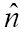 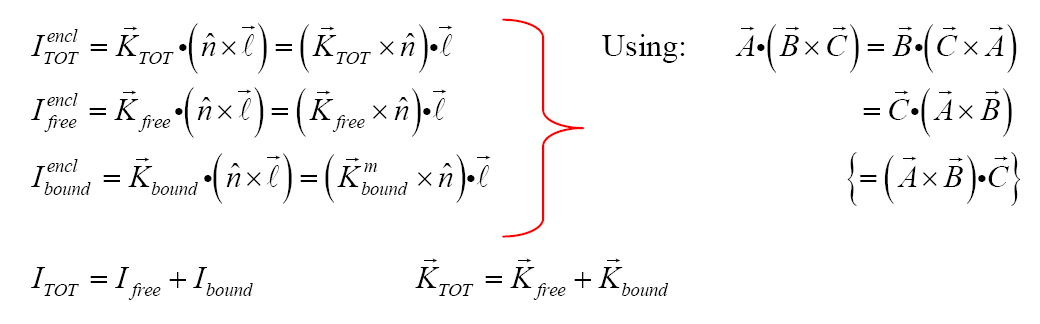 12-Feb-16
Maxwell’s Equations and Boundary Conditions at Interfaces in Matter
In the limit that the enclosing Amperian loop contour C (of width l) shrinks to zero height above/below interface, causing area of enclosed loop contour → 0, then:
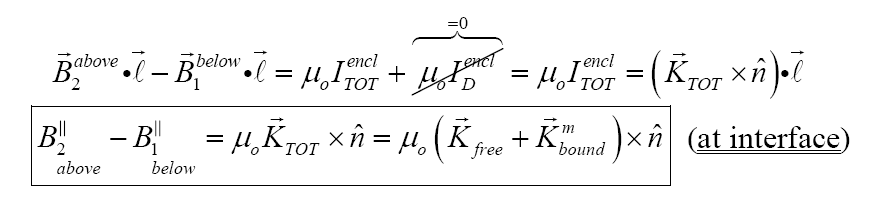 12-Feb-16